Vysoká škola technická a ekonomická v Českých Budějovicích
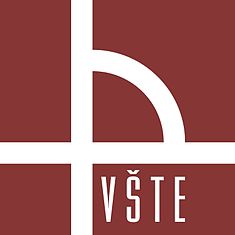 Racionalizace skladového hospodářství v konkrétním podniku
Autor bakalářské práce: Zdeněk Mrklas
Vedoucí bakalářské práce: doc. Ing. Ján Ližbetin, PhD
Oponent bakalářské práce: Ing Marcela Juraszková
České Budějovice, červen 2018
Cíl Práce
Cílem práce je provést analýzu skladového hospodářství v konkrétním podniku, definovat možné nedostatky a kritická místa a navrhnout racionalizační opatření na zefektivnění skladového hospodářství.
Výzkumné otázky
Jsou stávající prostory vhodně řešeny?

 Je možné situaci zlepšit?

 Jsou množnosti efektivnějšího využití stávajících prostor?
Metodika práce
Sběr dat za pomocí analýzy dokumentů

 Sběr dat pomocí pozorování jednotlivých činností a         procesů

 Rozbor skladových operací a určení nedostatků
Stavebniny K a. s.
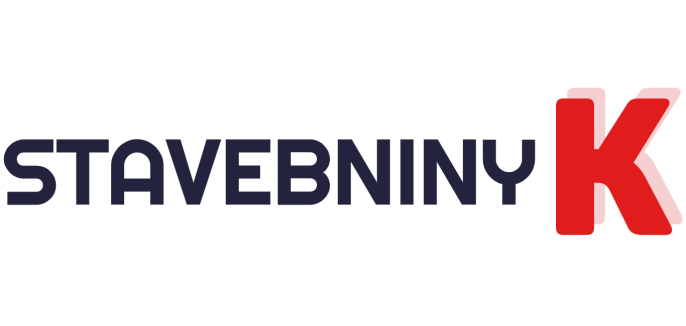 Založena v roce 1997
 Obchod a prodej stavebních materiálů
 Dobrovodská 2129, České Budějovice 
 Předmět podnikání:
 Velkoobchod a maloobchod stavebních materiálů
 Míchání barev
 Doprava materiálů k zákazníkovi
Dosažené výsledky
Výstupy analýz a pozorování:

 Špatné rozvržení skladu izolačních materiálů
 Nepřehlednost a stížený pohyb po skladě
 Absence regálového systému v míchacím centru barev -> nepřehledné skladování a stížený pohyb
 Stížený proces objednávání nových materiálů do těchto skladů
Návrhy opatření
Rozdělení skladu na sekce dle jednotlivých druhů izolačních materiálů

 Navýšení kapacity skladu díky novému uspořádání

 Navržení pořízení regálového systému v místnosti pro míchání barev
Shrnutí
Analýza skladového hospodářství ve firmě Stavebniny K a. s.

 Identifikace kritických míst a slabých stránek skladování

 Návrh řešení nového uspořádání skladu

 Navýšení kapacity skladu o 13,2 % a celkové zrychlení skladových operací
Doplňující otázky
Vedoucí práce:
Jak se k Vašemu návrhu vyjádřila společnost?

Oponent práce:
Jaký regálový policový systém byste navrh pořídit do místnosti na míchání barev?
Poskytl jste svou práci managementu firmy s možností implementace Vašich návrhů? Proč ano, proč ne?
Děkuji za pozornost